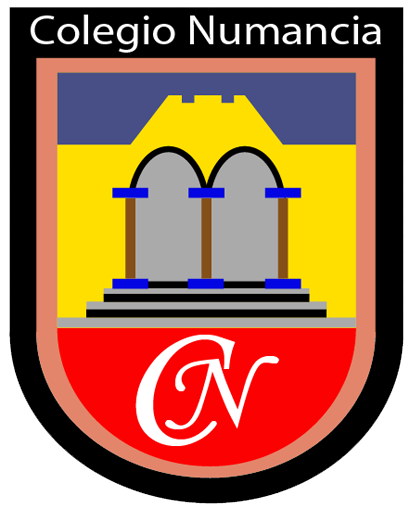 English Class
Primero Básico
24 – 03 – 2021
25 – 03 – 2021
Learning Outcome:
Reforzar contenidos del año pasado
Quick challenge!
Juega en el siguiente link para practicar vocabulario:
https://view.genial.ly/5ee29925cf25ec0da7096080/game-quiz-1b
Tema de hoy: Pets
https://www.youtube.com/watch?v=pWepfJ-8XU0&ab_channel=SuperSimpleSongs-KidsSongs
Pets  - Mascotas(copia y dibuja el vocabulario en tu cuaderno)
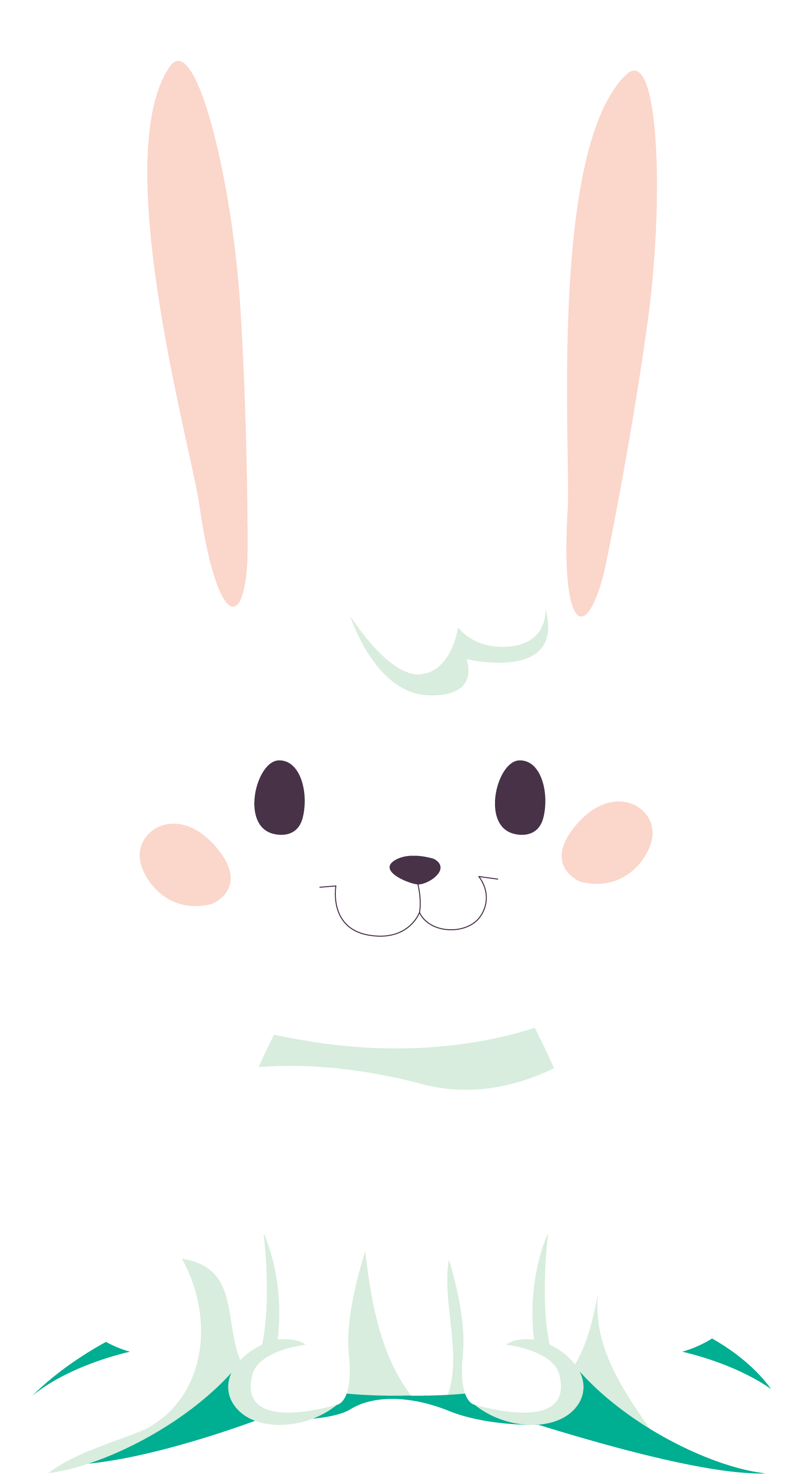 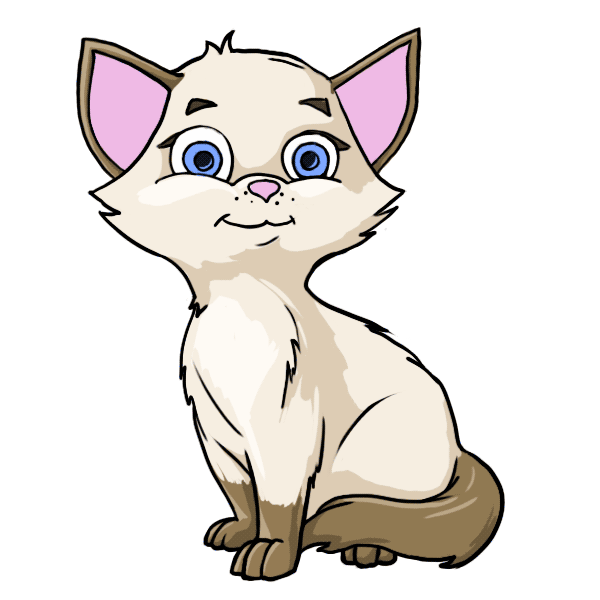 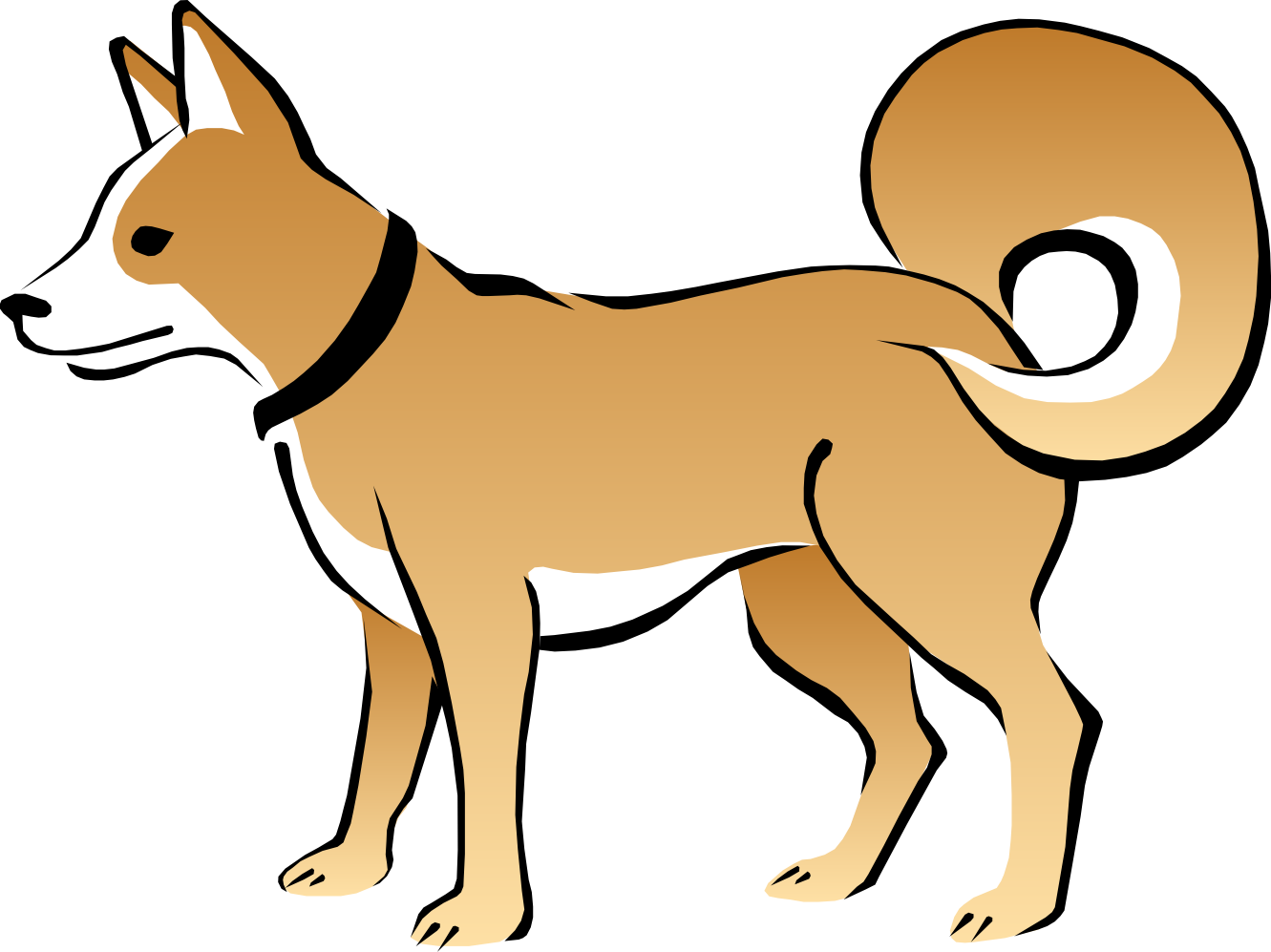 Rabbit
Cat
Dog
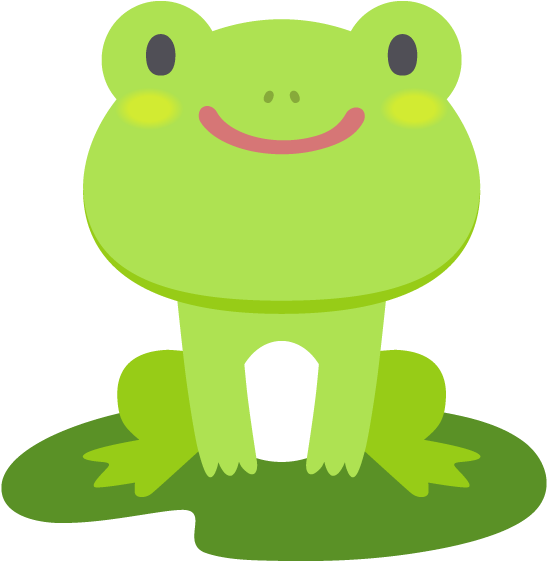 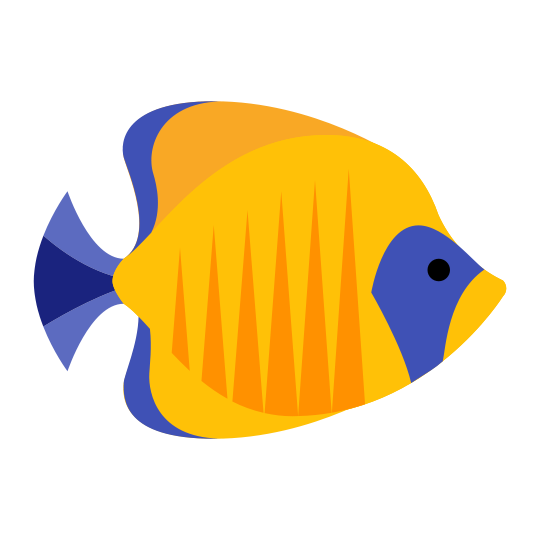 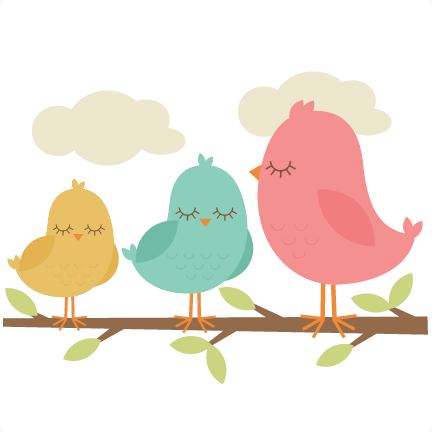 Frog
Fish
Bird
Activity
1.
Instructions:
https://wordwall.net/resource/13374809/1b%c3%a1sico-kinder-review-pets
 Juega en el link para repasar el vocabulario de Pets
Excellent job!
See you next class!
Cualquier duda, pueden escribir a mi correo: 
f.olivares@colegionumancia.cl